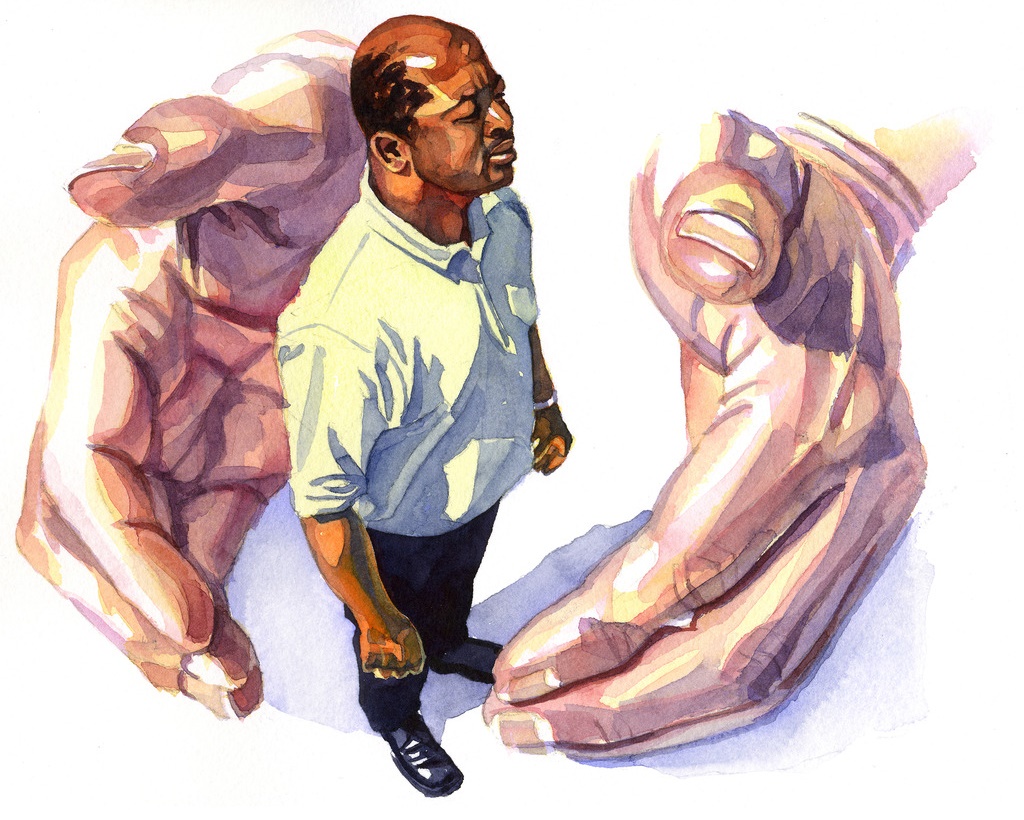 GOSPOD ČUJE         I IZBAVLJA
4. Tromjesečje 27.01. 2024.
27. siječnja 2024.
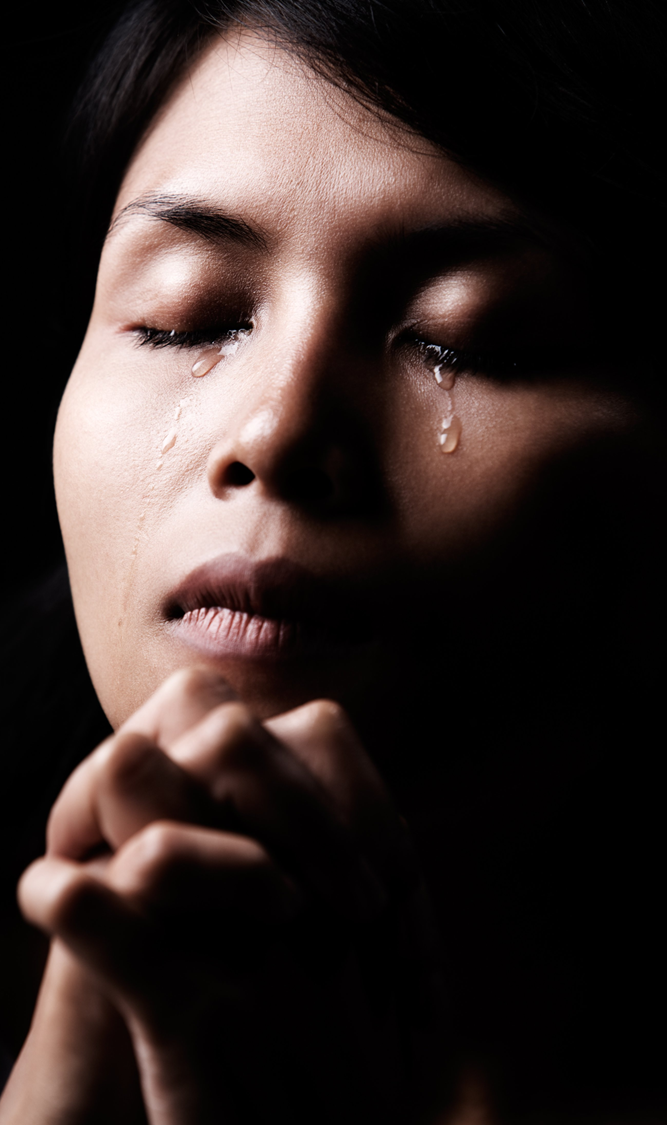 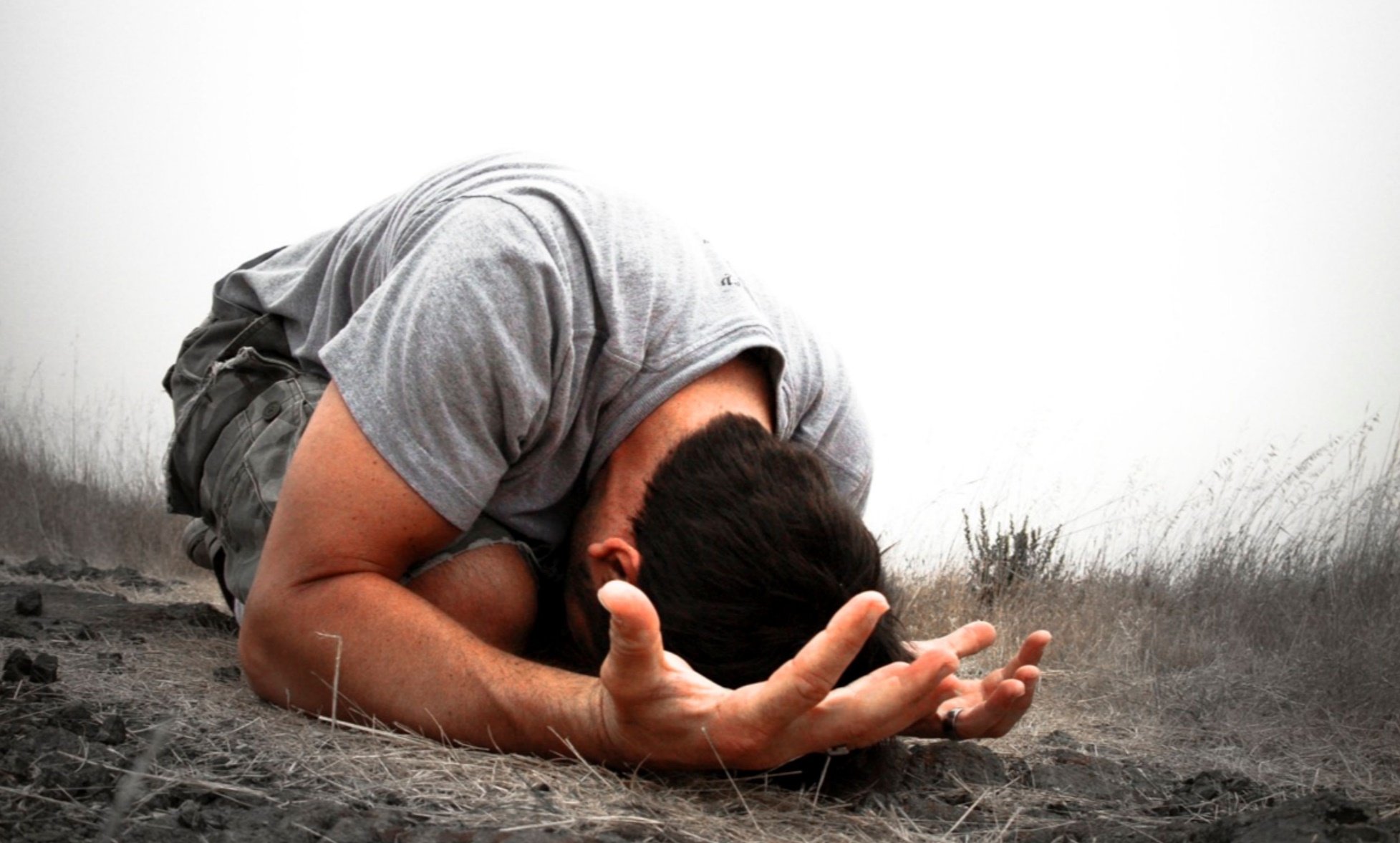 “Pravedni zovu Boga upomoć i on ih čuje, spašava ih iz svake njihove nevolje.”           (Psalam 34,17 SHP)
Gospodin nije daleki, pasivni Bog. Poznaje nas, skrbi o nama, brani nas i oslobađa.
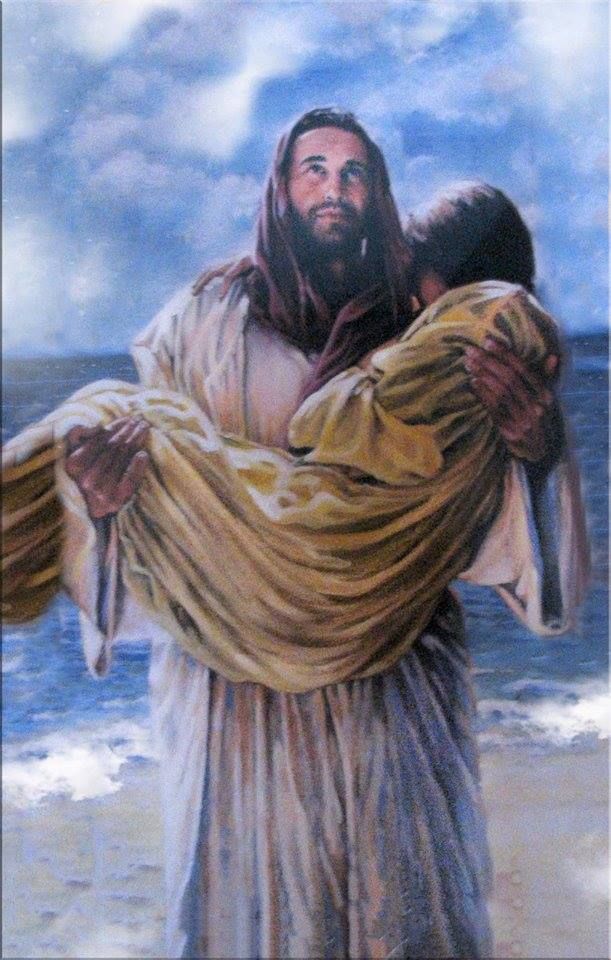 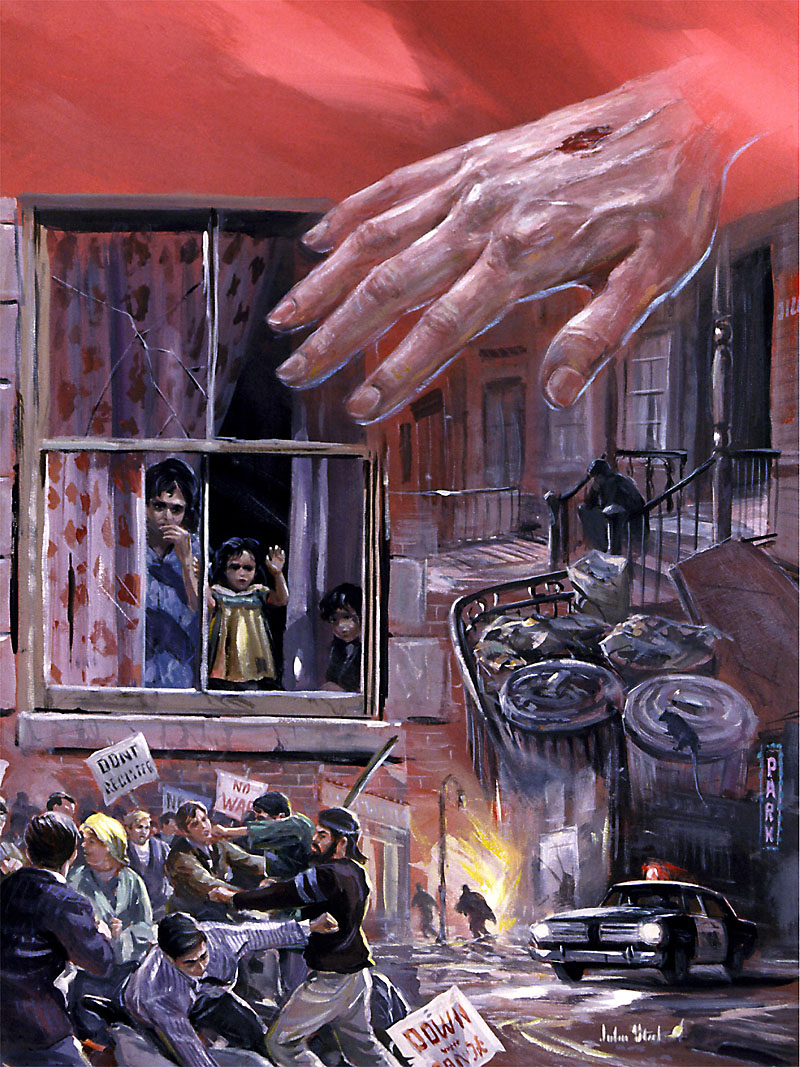 Bog nas čuje i djeluje u naše ime. Takvo je bilo iskustvo naroda Izraela; i iskustvo psalmista koji su plakali Bogu u teškim vremenima.
Nismo sami u svojim poteškoćama, imamo Gospodina koji dolazi u našu obranu.
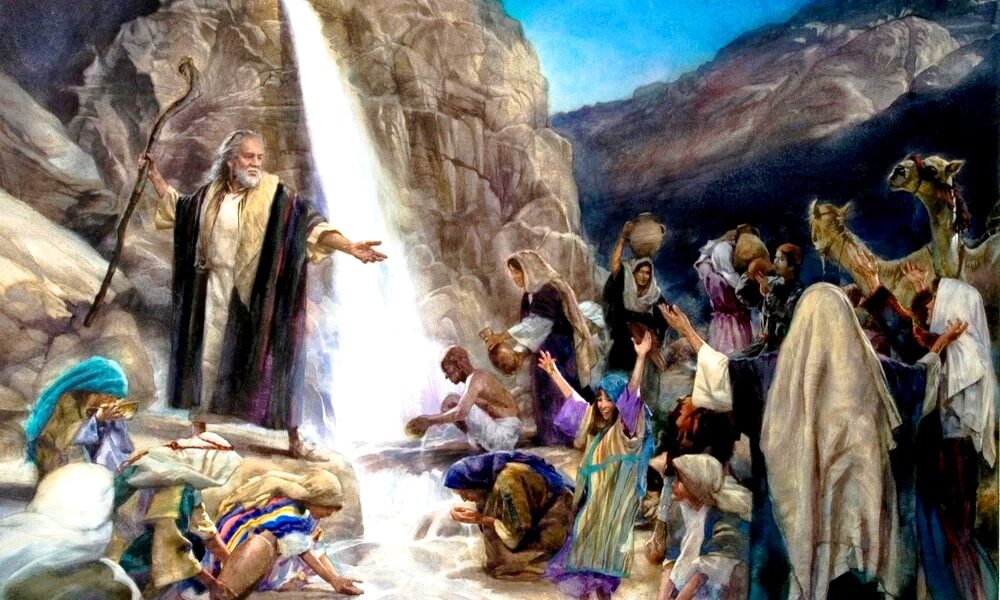 Gospodin zna (Psalam139).
Gospodin skrbi (Psalam 121).
Gospodin brani (Psalam 17).
Gospodin izbavlja (Psalam 114).
Gospodin čuje i spašava.
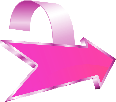 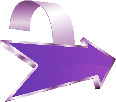 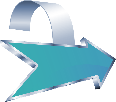 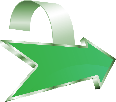 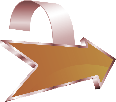 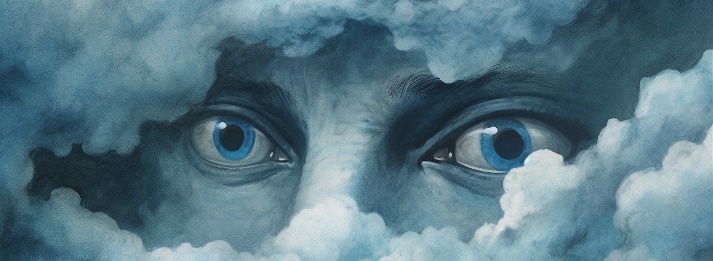 GOSPODIN ZNA
“Jahve, proničeš me svega i poznaješ.” (Psalam139,1)
David je svijestan da mu je cijeli život providan pred Bogom (Ps. 139,2.3). Bog ga je već poznavao prije nego što se rodio, jer je On bio taj koji ga je naterao da raste u majčinoj utrobi (Ps. 139,13-16).
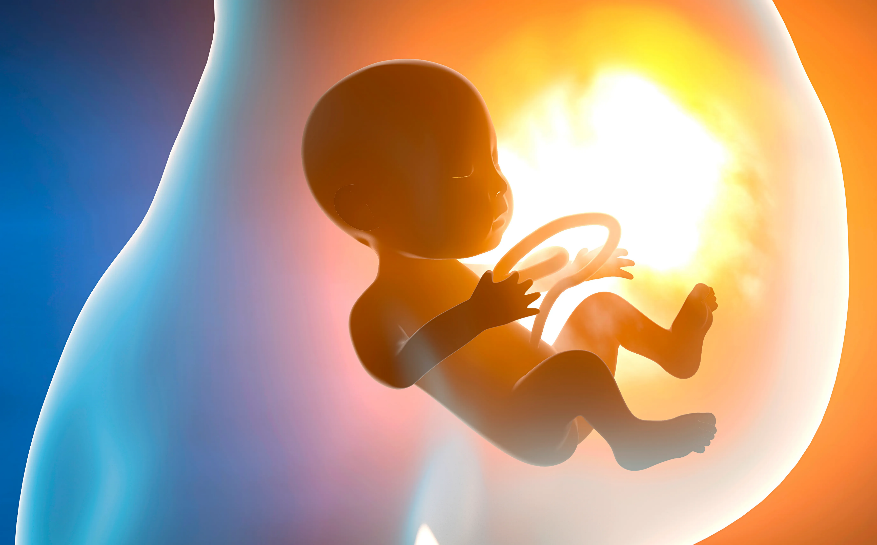 (David) može sresti Boga gdje god otišao, jer Bog je svuda. Ako se uzdigne do visina (nebesa), tu je; ako siđe u dubine zemlje (Sheol), On je i tamo ; ako ode na istok (krila zore), On te vodi; ako ode na zapad (kraj mora), ruka ga Njegova brani (Ps. 139,7-10).
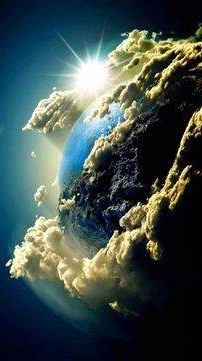 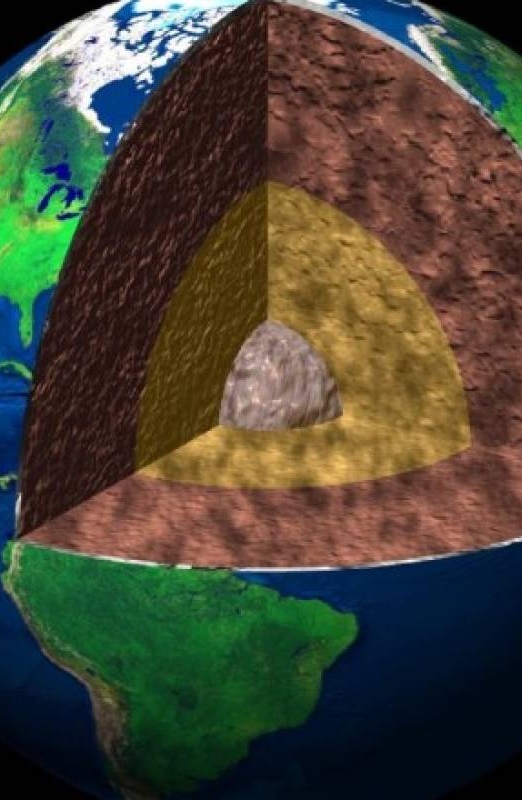 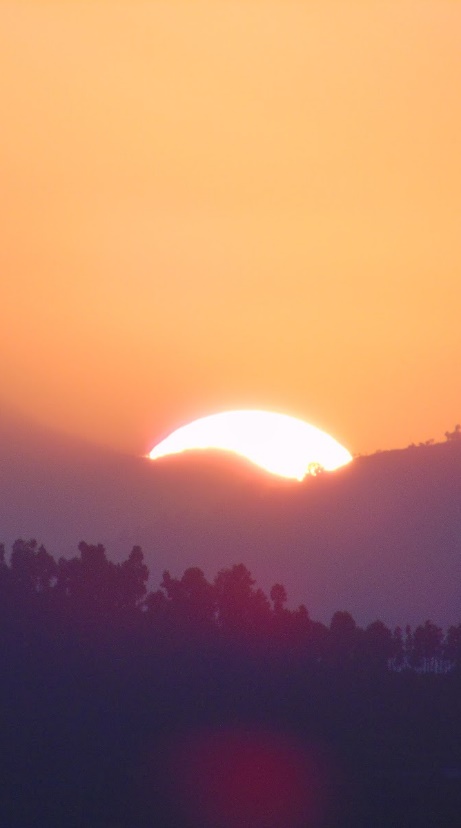 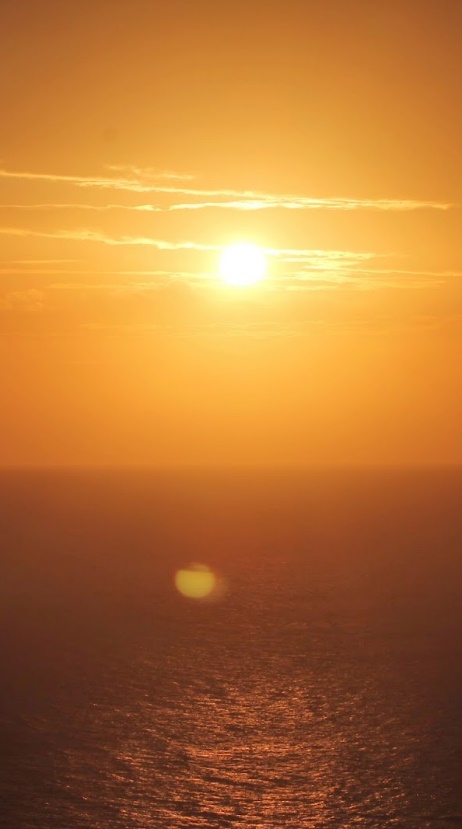 Ne postoji toliko mračno mjesto gdje može da se sakrije od Božjeg pogleda i prisustva (Ps. 139,11.12). Ali David ne želi pobjeći. On želi i hoće da ga Bog ispita. Pokušajte živjeti pravednim životom koji zadovoljava Boga, okrećući se od zla (Ps. 139,17-23).
David zna da će, ako ne uspije, Bog ispraviti njegove puteve (Ps. 139,24). Je li ovo i ivoje iskustvo sa Bogom?
GOSPODINU JE STALO DO TEBE
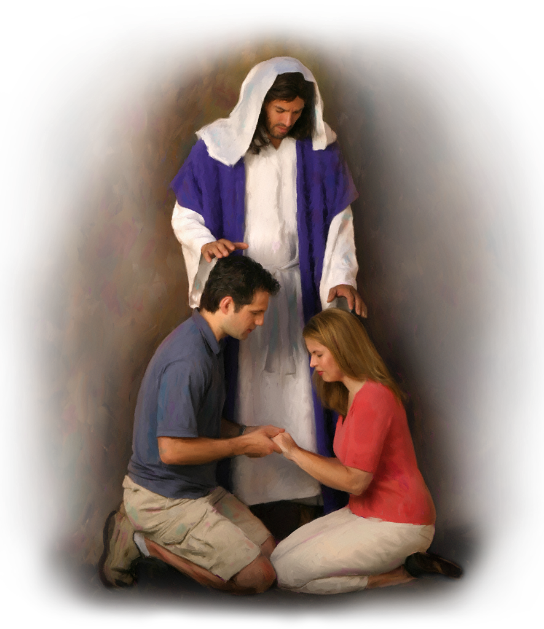 “Bog te štiti od svakog zla, život tvoj on čuva.” (Psalam 121,7 SHP)
Bez obzira koliko je očajna tvoja situacija, Bog čuje (Ps. 130,1.2). Kad zaplačemo, On čuje i radi u naše ime (Ps. 9,10). Ima nade za sve koji traže Božju naklonost (Ps. 16,8).
U Psalmu 121 pronalazimo opis našeg Pomoćnika, Izbavitelja i Čuvara:
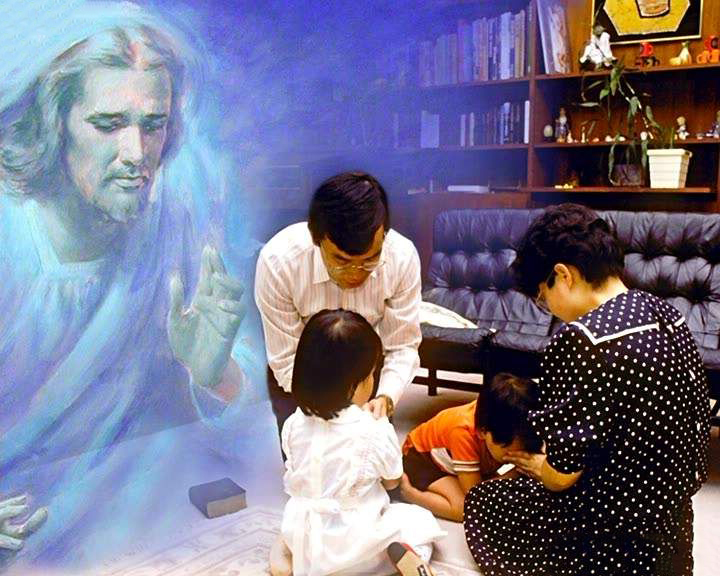 Gdje ideš da nađeš pomoć u teškoćama? U planine? Ekonomskoj sili? Političkoj moći? Svojoj obitelji, prijateljima? Kome ideš tražiti pomoć u nevolji? (Ps. 121,1).
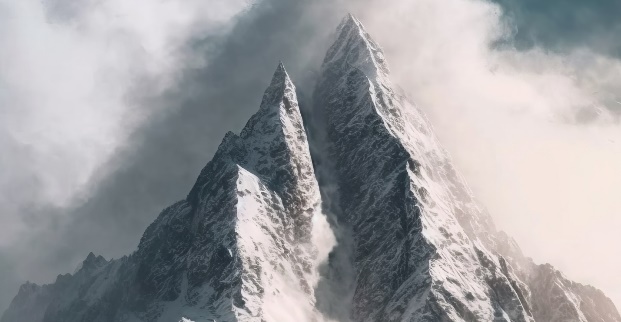 Iako nam mogu pomoći, ali svi nas oni mogu i iznevjeriti. Postoji samo Jedan koji nikada  neće iznevjeriti: „Pomoć je moja od Jahve, koji stvori nebo i zemlju" (Ps. 121,2).
GOSPODIN BRANI
“Čuvaj me ko zienicu oka: sakrij me u sjenu krila svojih.” (Psalam 17,8)
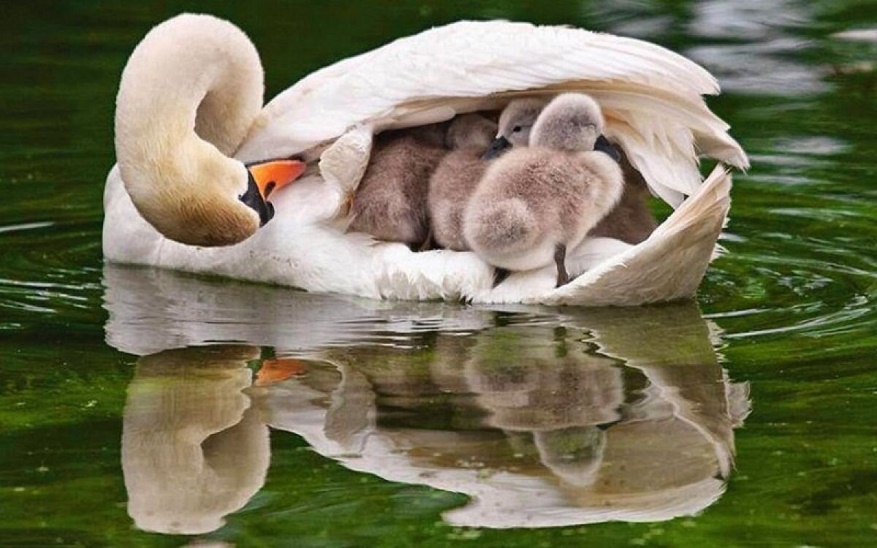 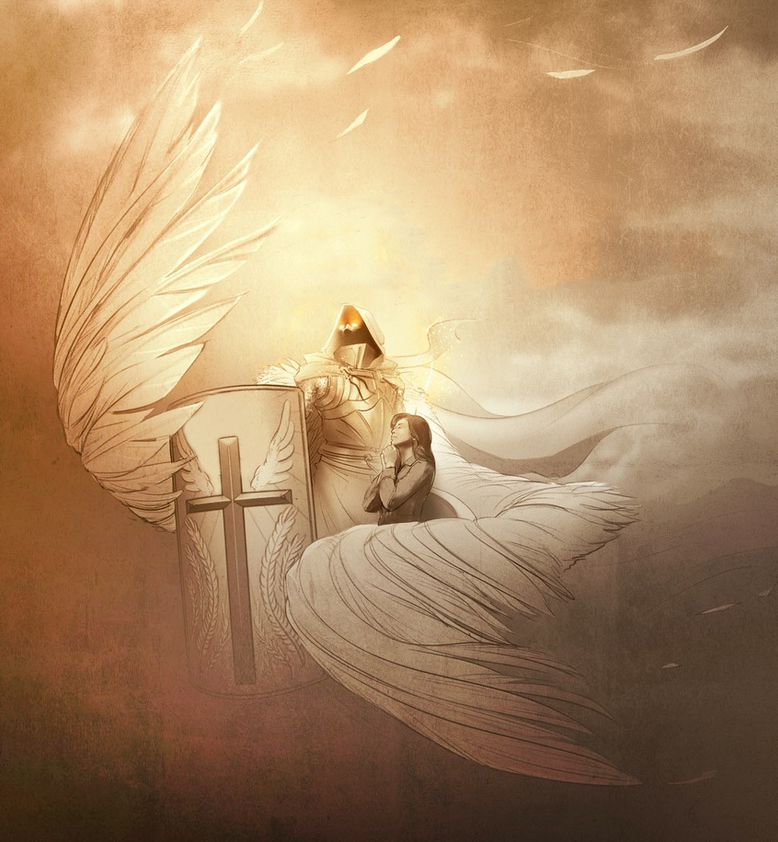 Samouvjeren u životu u skladu s onim što Bog očekuje od njega, David Ga moli da bude njegov Branitelj (Ps. 17,1-5).
Psalmista koristi metaforu ptica da nam kaže kako nas Bog brani: „Svojim će te krilima zaštititi, i pod njegova ćeš se krila skloniti" (Ps. 91,4). On također koristi vojni jezik da nam kaže o svojoj aktivnoj obrani: "Njegova istina će te štititi“ (Ps. 91,4 SHP).
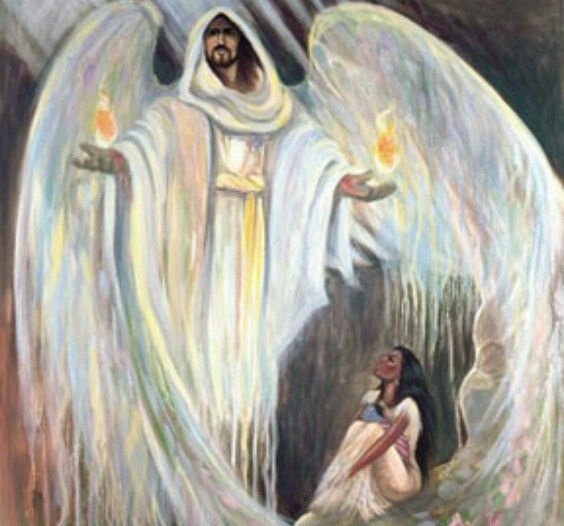 Ostale metafore uključuju "sklonište", "sjenku", "zamak", "desnu ruku" (Ps. 91,1.2; 17,7.8). Svi ovi tekstovi nam govore o zaštiti i sigurnosti.
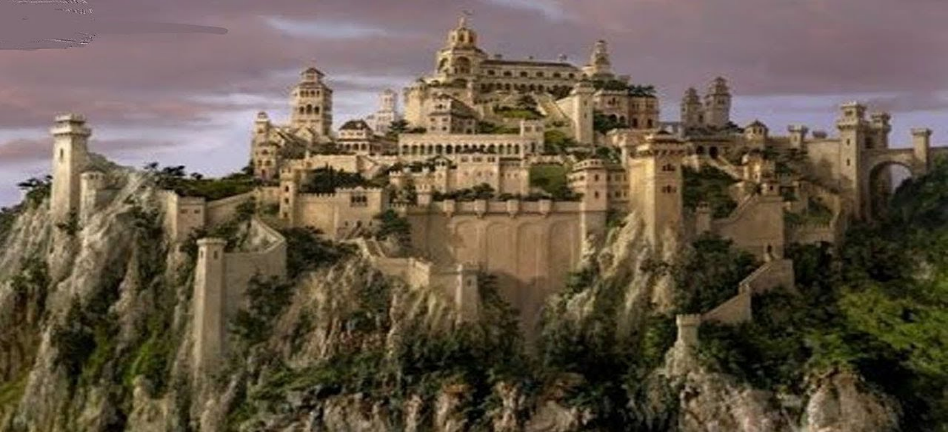 Naravno, imamo Gospodina koji nas brani u svim nedaćama. Okrenimo se Njemu. Sklonimo se pod njegovu sjenku.
GOSPODIN TE IZBAVLJA
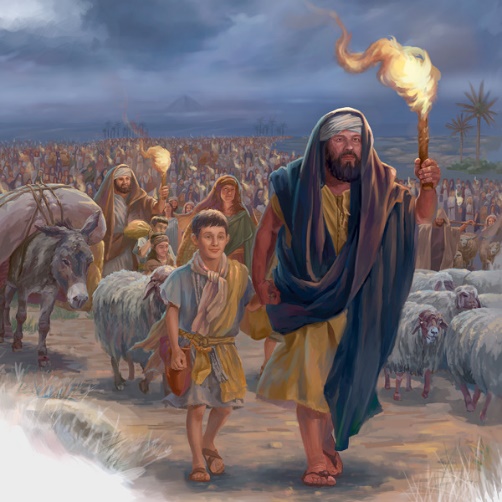 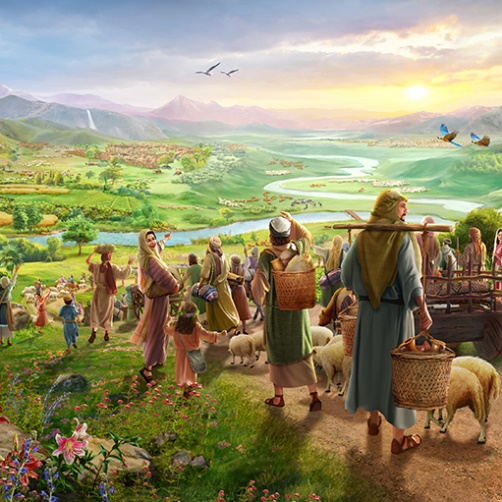 “Vidje more i uzmače, a Jordan ustuknu.” (Psalam 114,3)
Najveći primjer izbavljenja koji nalazimo (a to se ponavlja u više psalma) je odlazak Izraela iz Egipta, i njihov ulazak u Kanaan.
Psalm 114 izražava na kratak i poetičan način kako je Bog uklonio prepreke da njegov narod stigne do Obećane zemlje:
Kao Stvoritelj, Bog je iskoristio svoju moć nad prirodom da izbavi svoj narod. Zar neće uraditi isto i za nas danas?
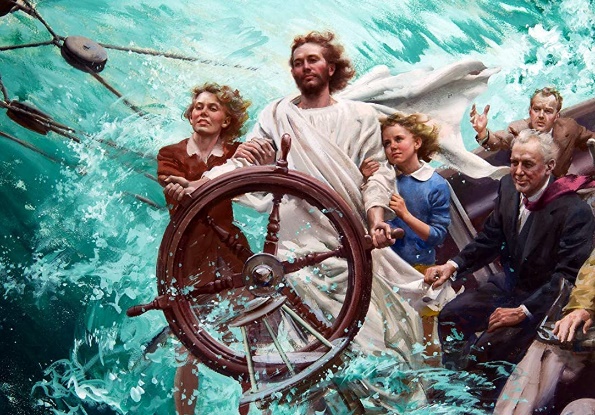 Pavao kaže da su nam se ovakve stvari desile da bi nam dao primjer (1. Kor. 10,1-6). Kao i oni, i mi smo čudesno izbavljeni iz greha, a naše putovanje u Nebeski Kanaan prepuno je opasnosti (planina i brda). Ali pred Gospodinom "zemlja drhti" (Ps. 114,7).
GOSPOD ČUJE I SPAŠAVA
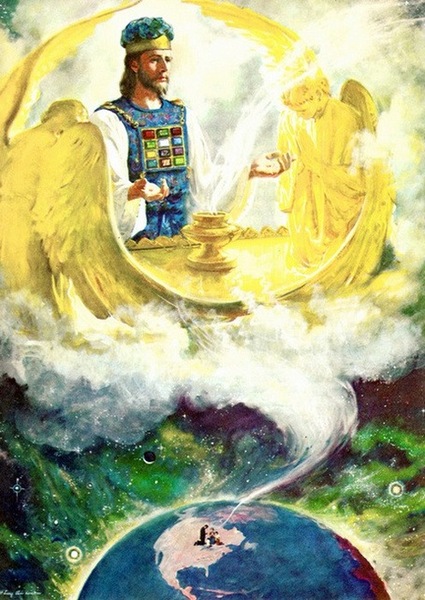 “Uslišio te Jahve u dan nevolje, štitilo te ime Boga Jakovljeva.” (Psalam 20,2)
Iako je Svetište (Hram) bilo na brdu Sion (Jeruzalem), Izraelcima je bilo jasno da Bog nije fizički boravio tamo. Bog boravi na visini, u   „Šatoru, onoga koji podiže Gospodin, a ne čovjek" (Jev. 8,2), ali odatle On čuje i spašava (Ps. 20,2; 3,4; 1. o kralj. 8,30).
Iz tog razloga, možemo mu samouvjereno prići s uvjeravanjem da ćemo biti saslušani (Heb. 4,16). Ali što On može uraditi iz svog Svetišta?
Kada ljudi održavaju pravi odnos sa Bogom kroz pokajanje i prihvaćanje Njegove milosti i oprosta, mogu se pozvati na Božje obećanje izbavljenja. Utočište je predstavljalo spasenje pronađeno u Isusu.
“Iznesite Bogu svoje potrebe, svoje, radosti, svoje tuge, svoje brige i svoja strahovanja. Vi Ga ne možete preopteretiti, ne možete Ga zamoriti. Onaj koji je izbrojao vlasi na vašoj glavi  nije ravnodušan prema potrebama svoje djece. "Jer Gospodin je pun samilosti i milo- srđa  (Jak. 5,11). Njegovo srce puno ljubavi ganuto je našim žalostima, čak i kad samo govorimo o njima. Iznesite Mu sve što zbunjuje vaš um. Onome koji u svojoj ruci drži svijetove i upravlja svim poslovima svemira, ništa nije preteško da nosi. Njemu nije neznatno ništa od onoga što se na bilo koji način tiče našeg mira. Nema ni jednog poglavlja u našem iskustvu koje bi Mu bilo toliko mračno da ne može da ga pročita, nema problema koji bi Mu bio pretežak da ga razriješi. Nema nesreće koja bi pogodila Njegovo najmanje dijete, nena brige koja bi mučila dušu, nema radosti koja bi Ga razgalila, nema iskrene molitve koja bi poletjela s usana,  da naš nebeski Otac to ne vidi, i da se odmah ne zainteresira.”
Ellen G. White, Put Kristu, str. 100 opriginal.